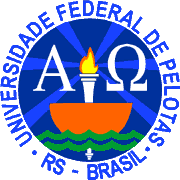 UNIVERSIDADE ABERTA DO SUS – UNASUS
UNIVERSIDADE FEDERAL DE PELOTAS
DEPARTAMENTO DE MEDICINA SOCIAL
ESPECIALIZAÇÃO EM SAÚDE DA FAMÍLIA
MODALIDADE À DISTÂNCIA
TURMA 5
Melhoria da atenção  à saúde das usuárias no Programa de Pré-Natal  e Puerpério na UBS/EFS Infraero II, Macapá /AP
Luis Emilio Madrazo Marin

Orientador (a): MSc. Miriam Lopes
Pelotas/RS
2015
INTRODUÇÃO
No município há um elevado número de grávidas que não são captadas pela atenção primária e por onde não recebem assistência adequada nesse período, mesmo com todos os riscos que isto ocasiona;

Assim, fez-nos refletir sobre essa demanda na unidade; uma vez que é devido a esse fator que os indicadores de morbimortalidade materna e infantil estão altos.
MUNICÍPIO
Macapá – capital do Estado do Amapá
Apresenta uma população de 437 256 habitantes
Existe 23 UBS e 5 USF
Tem 72 Equipes de  Saúde da Família 
Apoio do NASF
No município existem 4 hospitais: 1 para atenção da criança, 1 para atenção da mulher e 2 para as urgências médicas.
UBS
UBS Infraero II – zona urbana
população da área adstrita = 12000
Somente 8000 usuários cadastrados
Há 2 equipes de saúde, onde cada uma tem 1 enfermeira, 3 técnicos de enfermagem, 12 agentes comunitários de saúde (ACS) e 1 médico que realizam acompanhamento às mais de 4000 pessoas de diferentes idades	
Há uma população desassistida de, aproximadamente 4000, cujo atendimento ocorre de maneira esporádica quando as mesmas procuram por atendimento na UBS 

Gestantes registradas residentes na área – 65
COMO ERA A ASSISTENCIA AO PRÉ-NATAL E PUERPÉRIO
Havia consulta programadas todas as semanas para onde eram orientadas saiam da consulta com as consultas agendadas.
Tínhamos dificuldades quanto às captações precoces de gestantes inferior à 12 semanas de gestação, gestantes faltosas, falha na realização dos exames solicitados.
Já o puerpério, conseguíamos acompanhá-las até os 45 dias de puerpério
Como não havia médico na equipe, tínhamos 41 gestantes acompanhadas pela enfermeira
Houve 126 puérperas atendidas no ultimo ano
OBJETIVO GERAL
Melhorar a atenção à saúde das usuárias no Programa de Pré-Natal e Puerpério na UBS/ESF Infraero II no município de Macapá/AP
METODOLOGIA
ações segundo os eixos temáticos:
monitoramento e avaliação,
organização e gestação do serviço,
 engajamento públicos e,
 qualificação da prática clínica   

intervenção no campo da prática assistencial com o cadastramento e acompanhamento da população alvo; 
período de 22 setembro a 06 fevereiro (16 semanas); 
Manual Técnico de Pré-natal e Puerpério do MS e os Cadernos de Atenção Básica - Atenção ao Pré-natal de Baixo Risco; 
Utilizados: fichas espelhos, prontuários, e planilha de coleta de dados do pré-natal e puerpério.
INTERVENÇÃO
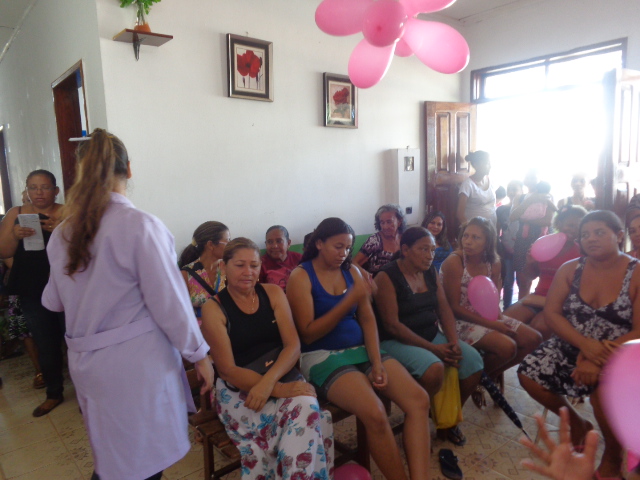 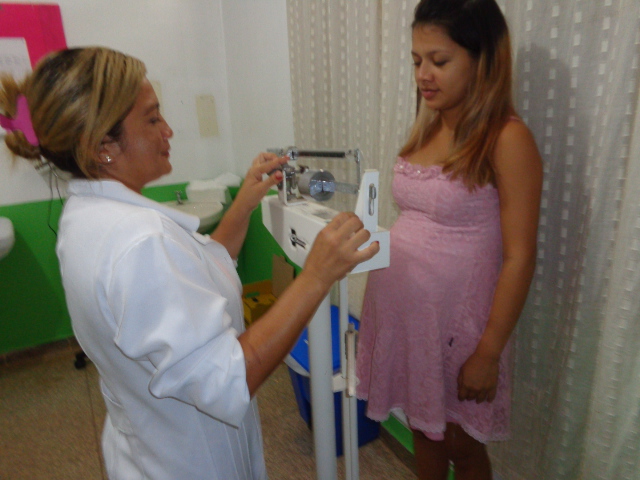 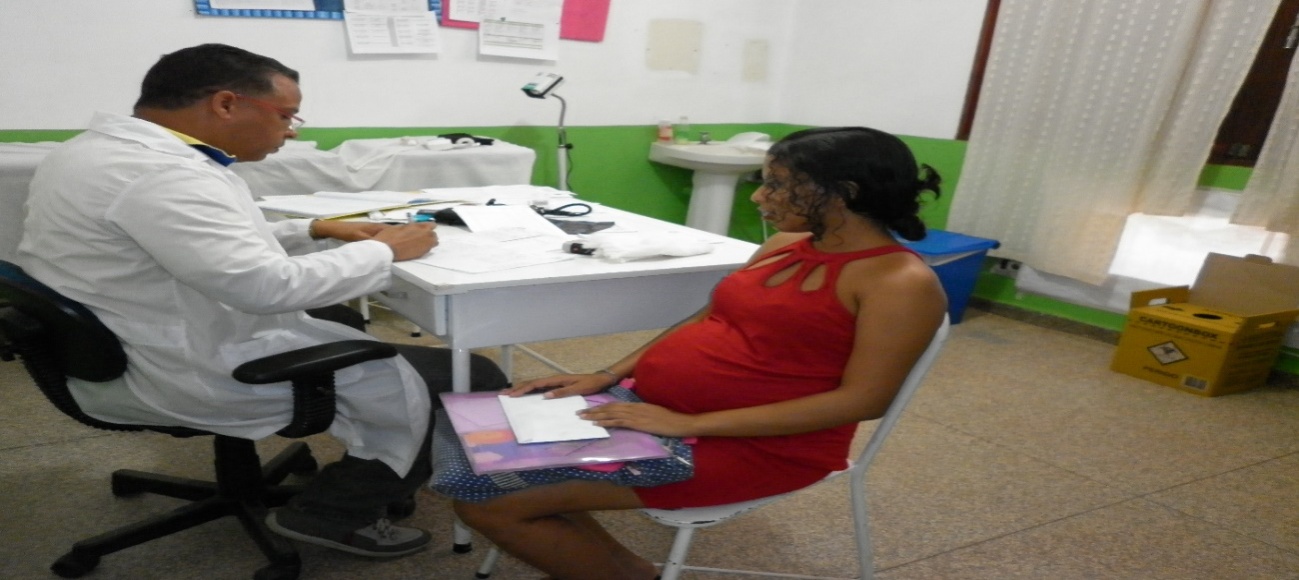 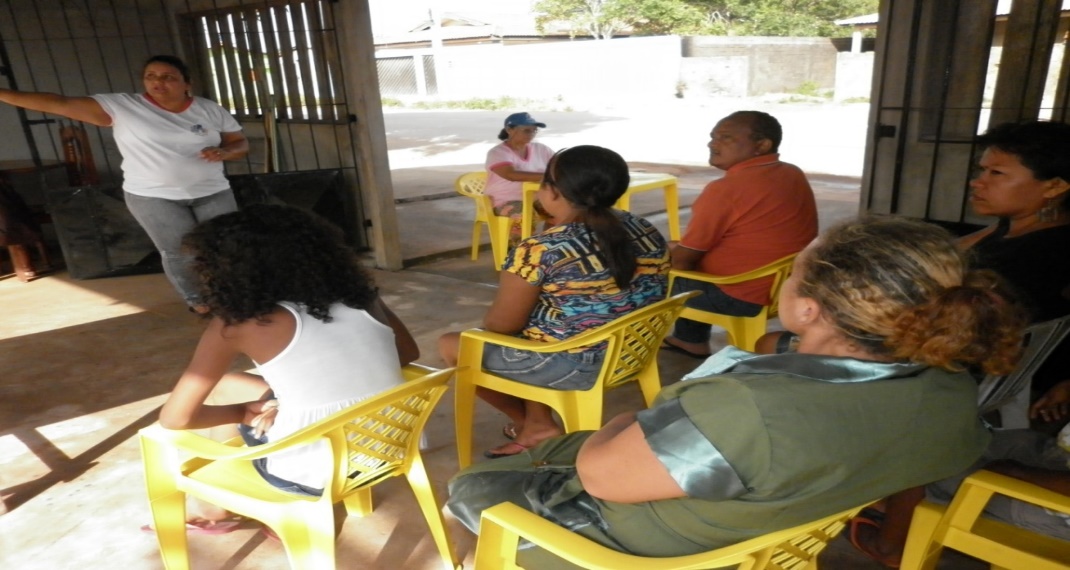 INTERVENÇÃO
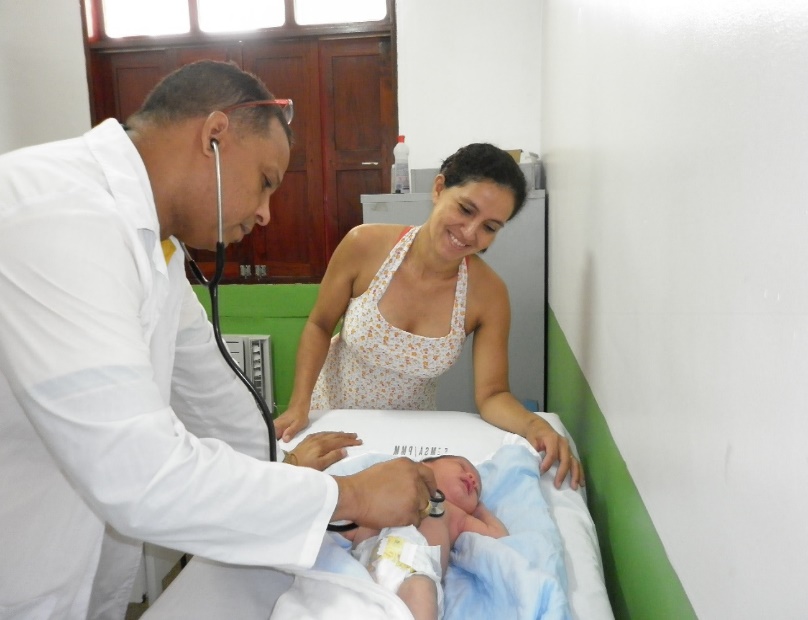 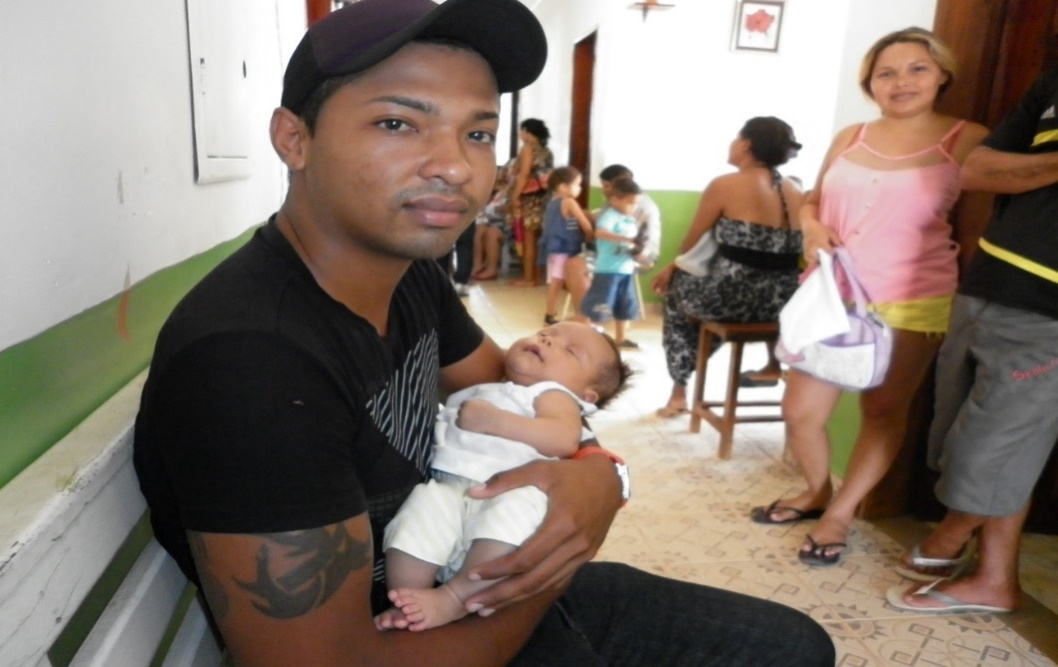 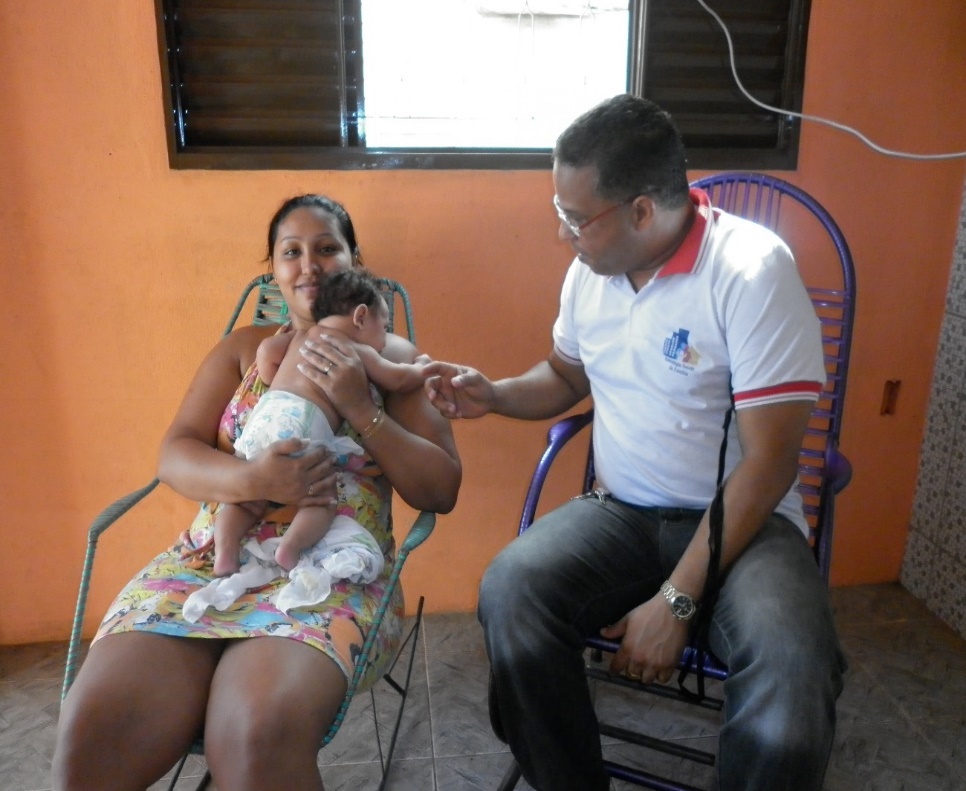 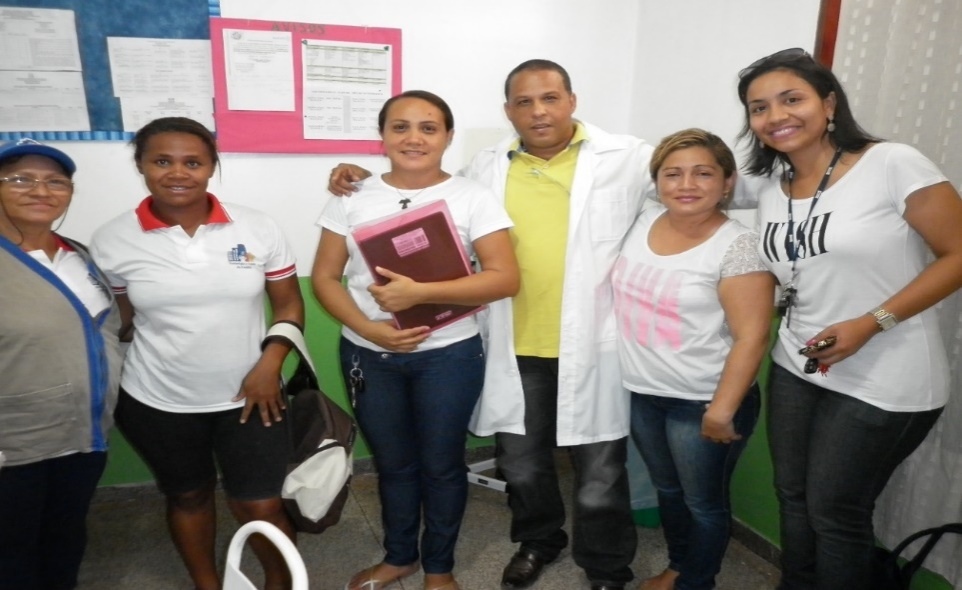 OBJETIVOS ESPECÍFICOS 	METAS 		INDICADORES			RESULTADOS						PRÉ-NATAL
Objetivo 1. Ampliar a cobertura da atenção no programa de pré-natal 
Meta 1.1 Alcançar 60% de cobertura das gestantes cadastradas no Programa de Pré- natal da Unidade de Saúde.
Indicador 1.1 Proporção de gestantes cadastradas no Programa de Pré- natal
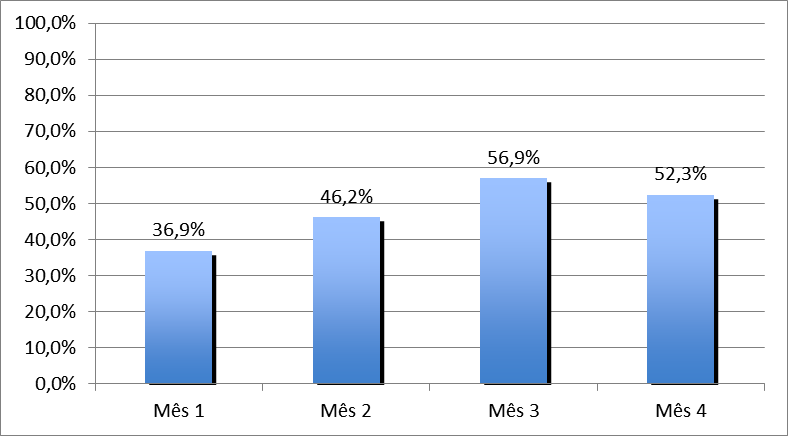 34
30
24
37
Objetivo 2. Melhorar a qualidade da atenção no programa de pré-natal 
Meta 2.1 Garantir a 100% das gestantes o ingresso no primeiro trimestre de gestante.
Indicador 2.1 Proporção de gestantes com ingresso no primeiro trimestre de gestação
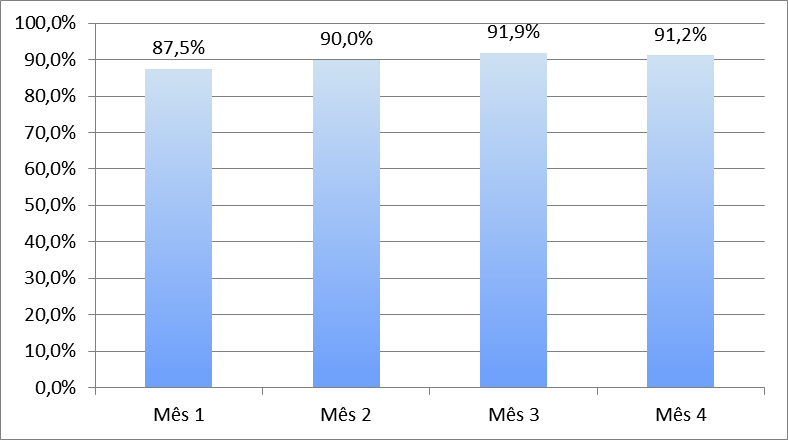 21
27
34
31
Meta 2.2 Realizar pelo menos um exame ginecológico por trimestre 
Meta 2.3 Realizar pelo menos um exame de mamas 
Meta 2.4 Garantir a solicitação de exames laboratoriais de acordo com o protocolo
Meta 2.5 Garantir a prescrição de sulfato ferroso e ácido fólico conforme o protocolo
Meta 2.6 Garantir vacinas antitetânica em dia
Meta 2.7 Garantir vacinas contra hepatite B em dia
Meta 2.8 Realizar avaliação da necessidade de atendimento odontológico durante pré-natal


         RESULTADO                            100%
Meta 2.9 Garantir a primeira consulta odontológica programática para 100% das gestantes cadastradas
Indicador 2.9 Proporção de gestantes com primeira consulta odontológica programática
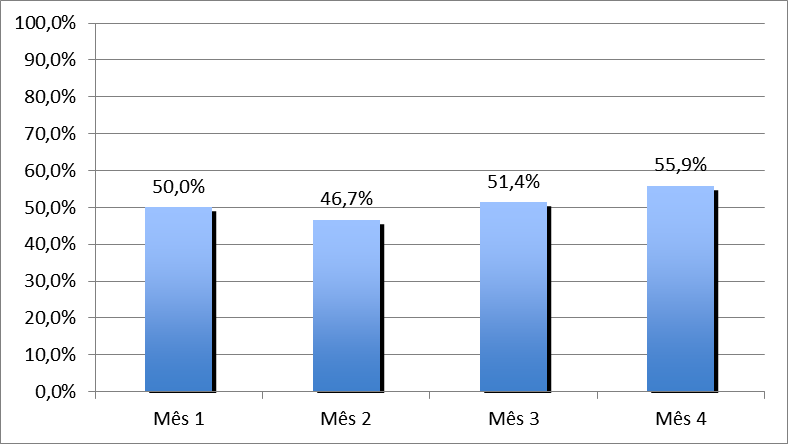 19
19
12
14
Objetivo 3.Melhorar a adesão da atenção no  programa de pré-natal 
Meta 3.1 Realizar busca ativa de 100% das gestantes faltosa as consultas de pré-natal
Indicador 3.1 Proporção de gestantes faltosas às consultas que receberam busca ativa
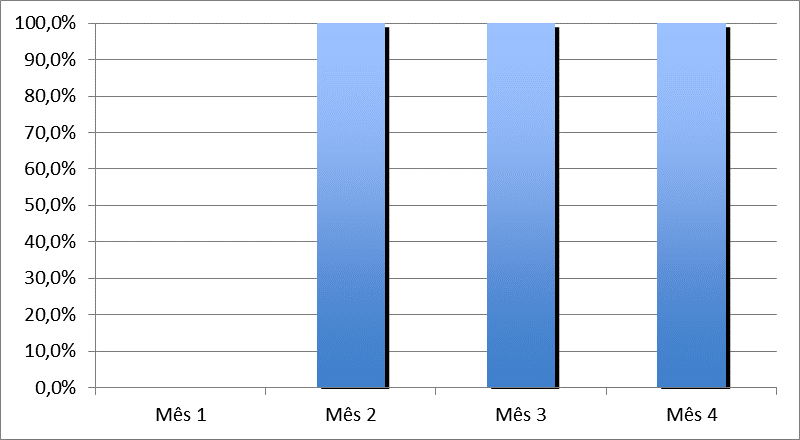 2
2
1
Objetivo 4. Melhorar o registro da atenção no programa de pré-natal 

Objetivo 5. Realizar a avaliação do risco no programa de pré-natal

Objetivo 6. Promover saúde no programa de pré-natal 


TODAS AS METAS                              100%
OBJETIVOS ESPECÍFICOS 	METAS 		INDICADORES			RESULTADOS						PUERPÉRIO
Objetivo 1  Ampliar a cobertura da atenção no programa de puerpério
Meta 1.1 Garantir a 80% das puérperas cadastradas no programa de pré-natal e puerpério da Unidade de Saúde consulta puerperal antes dos 42 dias após o parto.
Indicador 1.1 Proporção de puérperas com consulta até 42 dias após o parto
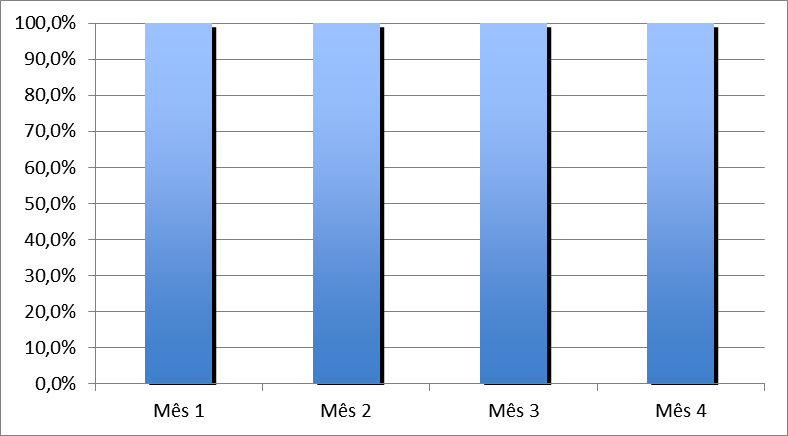 18
14
25
39
Objetivo 2  Melhorar a qualidade da atenção no programa de puerpério
Meta 2.2 Examinar o abdômen em 100% das puérperas cadastradas no Programa
 Indicador 2.2Proporção de puérperas que tiveram o abdome avaliado
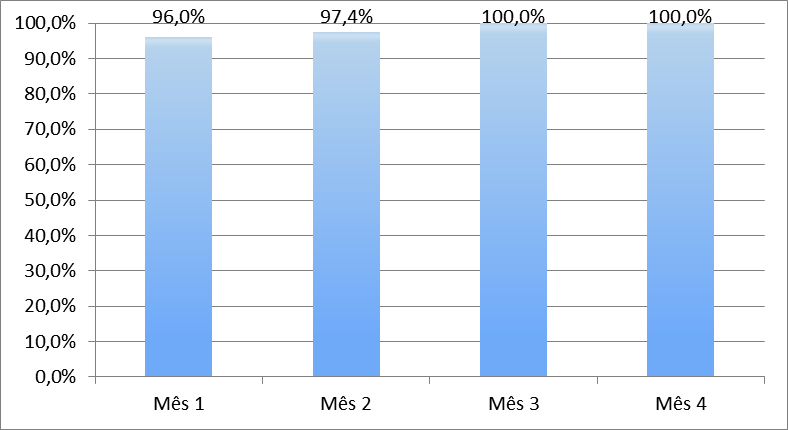 14
24
38
18
Meta 2.3 Realizar exame ginecológico em 100% das puérperas cadastradas no Programa
 Indicador 2.3Proporção de puérperas que realizaram exame ginecológico
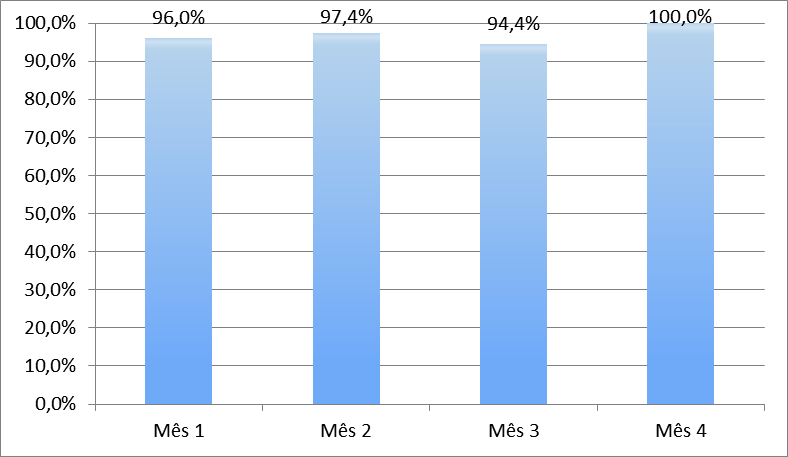 14
24
38
17
DEMAIS METAS      
 
Meta 2.1 - Examinar as mamas em 100 % das puérperas
Meta 2.4 - Avaliar o estado psíquico em 100% das puérperas
Meta 2.5 - Avaliar intercorrências  em 100% das puérperas
Meta 2.6 - Prescrever a 100% das puérperas um dos métodos de anticoncepção 

                   100%
Objetivo 3. Melhorar a adesão da atenção no programa de puerpério

Objetivo  4 Melhorar o registro das informações no programa de puerpério

Objetivo 5.Promover saúde no programa de puerpério



TODAS AS METAS                              100%
DISCUSSÃO
A intervenção propiciou:
ampliação de cobertura da Atenção das usuárias no Programa de Pré-Natal e Puerpério,
melhoria dos registros das gestantes e puérperas, 
melhoria da qualidade de atenção integral ás usuárias, elevando-se de forma significativa e positiva os indicadores de qualidade que beneficiarão o desenvolvimento do pré-natal e do puerpério de nossas usuárias

 Não atingimos  a meta ideal para as primeiras consultas odontológicos das gestantes, apesar da equipe ter trabalhado intensamente na orientação as usuárias quanto a importância deste acompanhamento bem como tivemos tentativas de aproximação com o serviço que presta este atendimento, uma vez que na nossa unidade não há este tipo de serviço.
Assim, tivemos  alguns indicadores no puerpério onde não dependia do trabalho da equipe e, sim do consentimento das usuárias;

A  intervenção proporcionou  consideravelmente a melhoria  e organização  da equipe de saúde da família e se fortaleceu o vínculo com líderes da comunidade;

Apresentada a comunidade o Relatório da Intervenção;

Apresentada aos gestores o Relatório da Intervenção.
CONSIDERAÇÕES FINAIS
A  intervenção ajudou imensamente a melhorar a atenção das gestantes e puérperas, assim como seu acompanhamento regular na UBS;

Muito positivo para a equipe de trabalho;

Vinculação e parceria com a outra equipe que atua na UBS;

Atingimos atendimentos clínicos integrais com consultas planejadas, captações no primeiro trimestre da gestação, organizamos e melhoramos com qualidade o acolhimento de todas as usuárias
O  impacto na comunidade foi realmente saudável;

Mudanças que permanecerão no serviço de rotina  no  atendimento das usuárias;

Laços de parcerias entre os líderes da comunidade e a equipe de saúde da família;

Melhoria nas relações interpessoais dos membros da equipe.
REFERÊNCIAS
BRASIL Ministério de Saúde. Atenção de Saúde. Atenção ao Pré- natal de Baixo Risco. Brasília- DF 2013. (Cadernos de Atenção Básica, n. 32)

 BRASIL. Ministério da Saúde. Caderno de Atenção Básica. (Atenção ao pré-natal de baixo risco, n.32, 2013). 

Manual Técnico de Pré- natal e Puerpério do Ministério da Saúde (MS)
OBRIGADO!
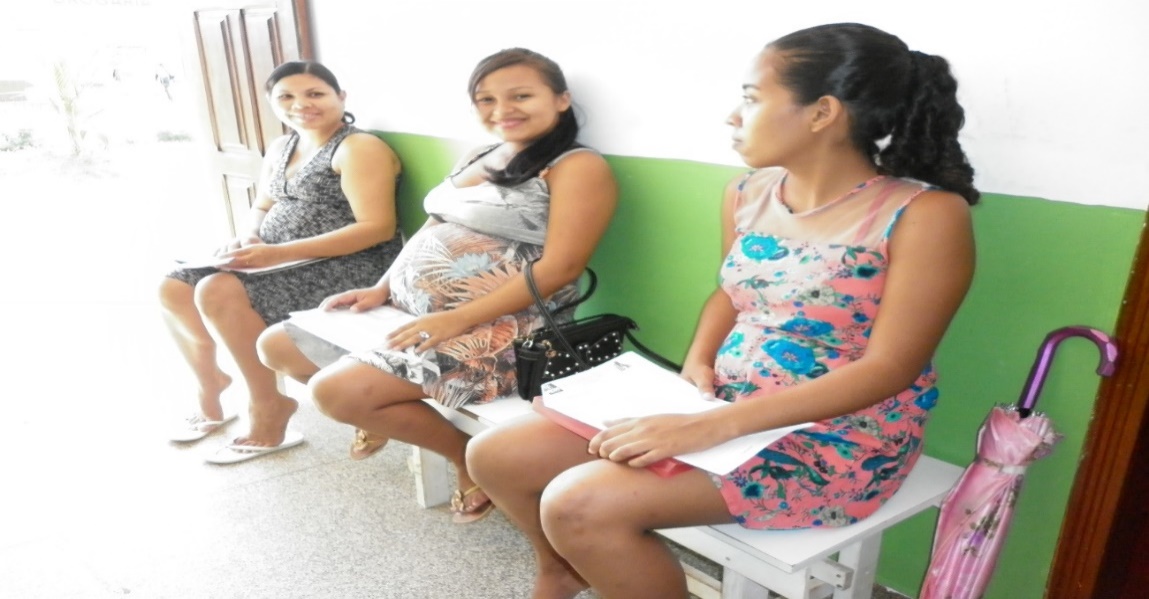 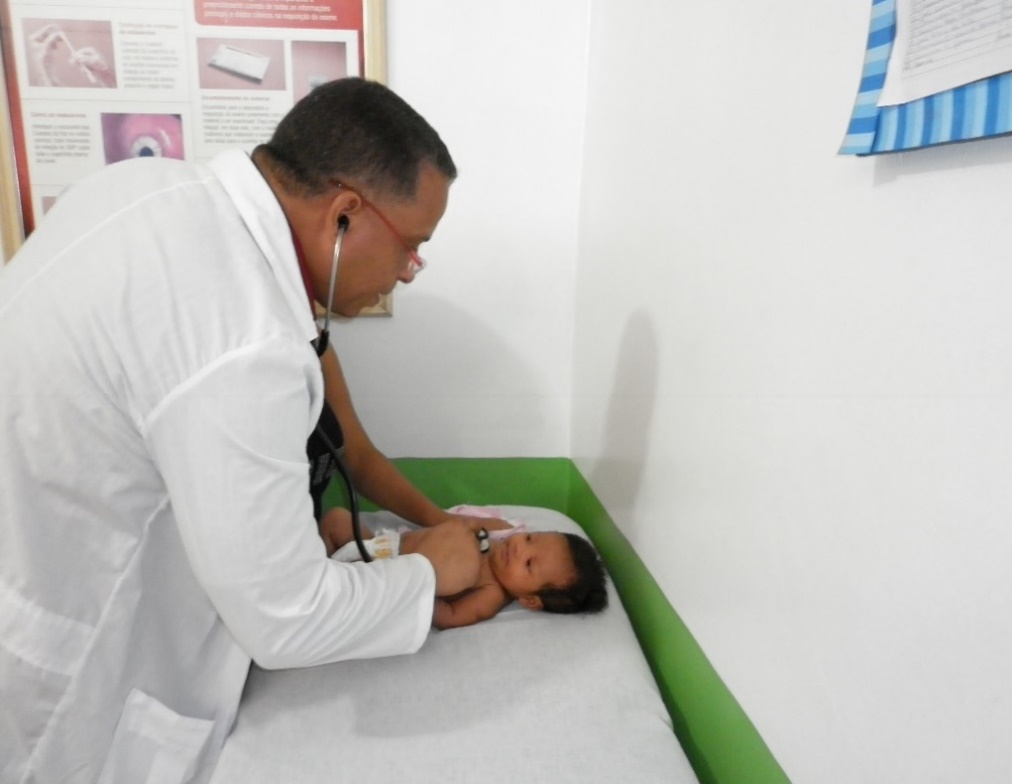 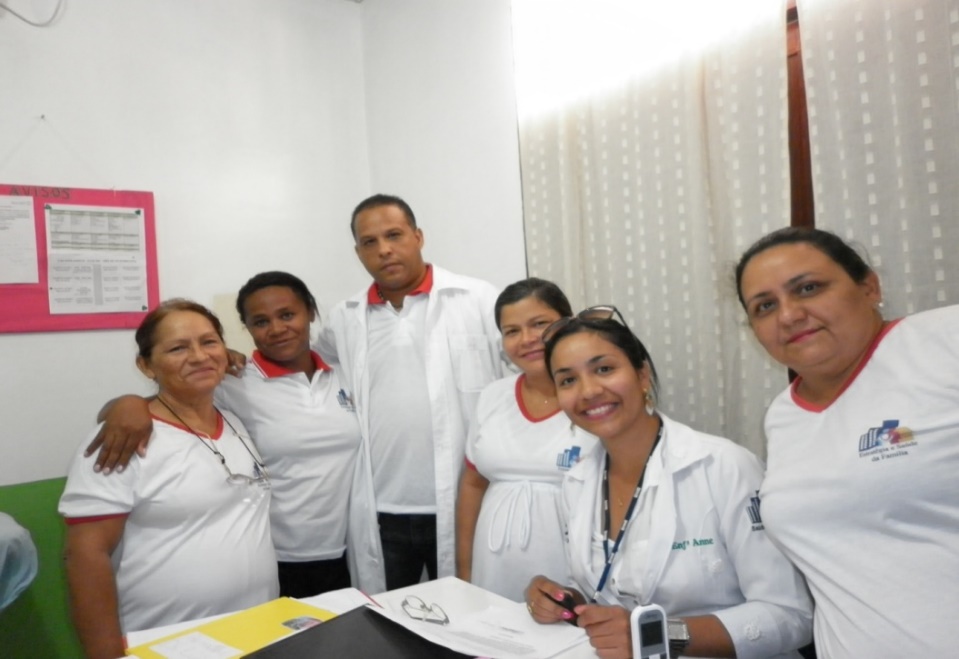